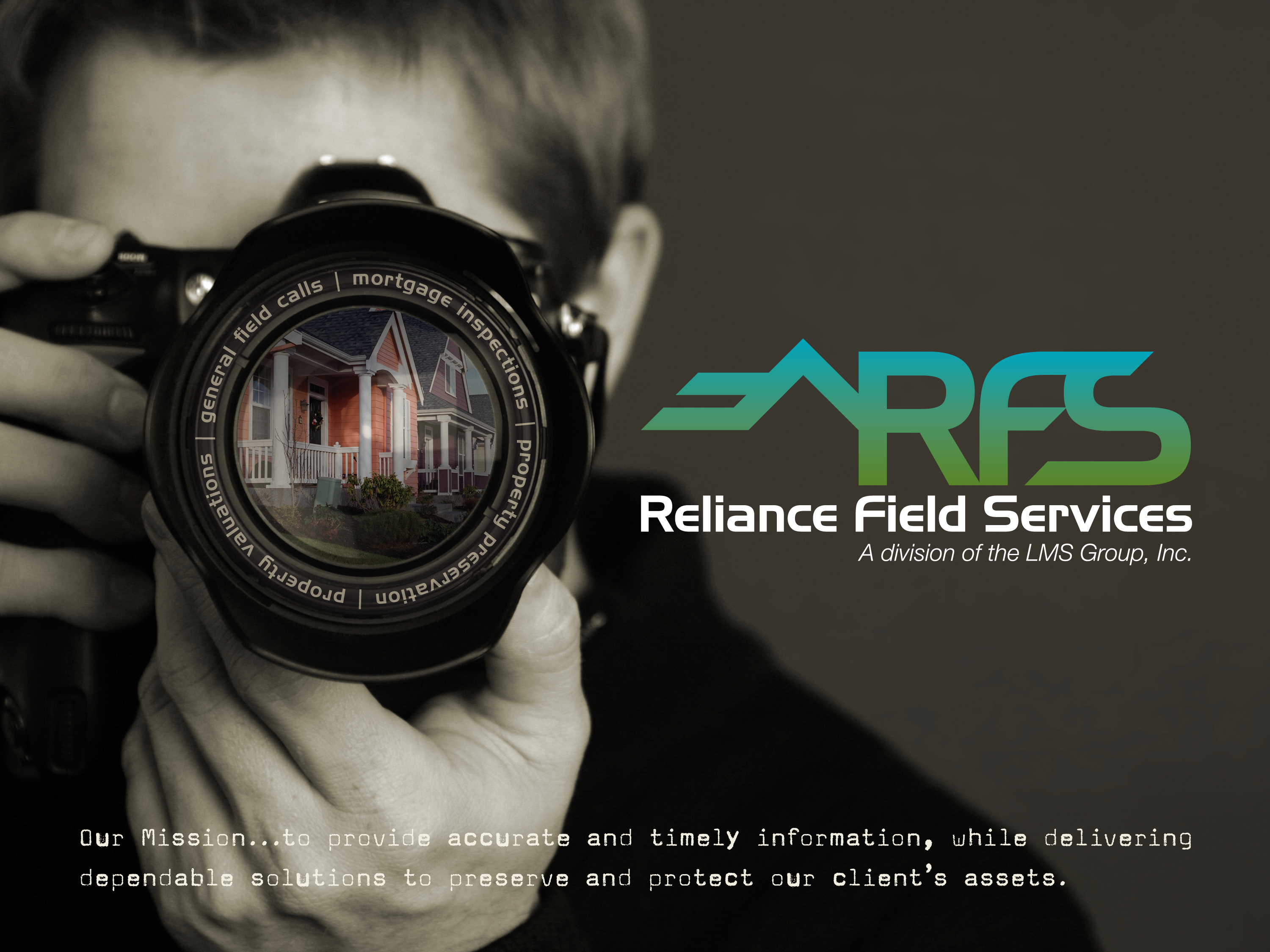 Who is Reliance Field Service?
Reliance Field Services (RFS) has three divisions to facilitate the special needs of the mortgage industry.

Property Inspections/Field Calls
Property Preservation
Evaluation Services
Who is Reliance field Services
Founded 1995
Minority Business Enterprise
SAS 70 Certified
Flexible Website Portal
System Interfaces for Secure Seamless Data Transmission
Dedicated Client Services Liaisons
Customized Reporting & Analytics
Accessible Management
National Field Calls
Our field agents will perform loss mitigation programs, delinquent interviews, occupancy inspections, drive-by inspections, foreclosure inspections, reverse mortgage inspections, interior inspections, damage inspections, quality control re-inspections, etc.  
Inspections conform with the Fannie Mae & Freddie Mac’s Guidelines
Property Preservation/Eviction/REO Management/Code Enforcement
Our experienced staff and contractors will secure, re-key, install coded lock boxes, board-ups, winterization, debris & hazardous waste removal, lawn & pool maintenance, janitorial, handyman repairs, and provide any required specialized services. 
RFS offers registration of vacant properties with local municipalities and provide restoration of utilities. 
We have perfected the processes required to ensure that your properties are returned to the market quickly.
Evaluation Services
Evaluation Services are performed by state licensed certified appraisals and real estate brokers to ensure that our clients receive the most accurate valuations.
Our network can provide residential and commercial appraisals, BPOs (Internal/External) and field reviews.  These valuations are based on assigning the order to a knowledgeable professional within the area.
Current market trends are considered, when providing these valuations.
Commitment
In today’s ever changing economic climate, we are constantly enhancing our services to keep up with each one of our client’s needs.
Our programs have been designed to have an immediate impact on preserving our client’s assets and improving communication with your borrowers.
Our experienced staff values our relationships and will strive to provide accurate and timely information to our clients.
Vendor Management has incorporated quality control analytics to measure our sub-contractors completion of projects.